Mastering Copilot Studio with Generative Orchestration, Component Collections, and Azure AI Search
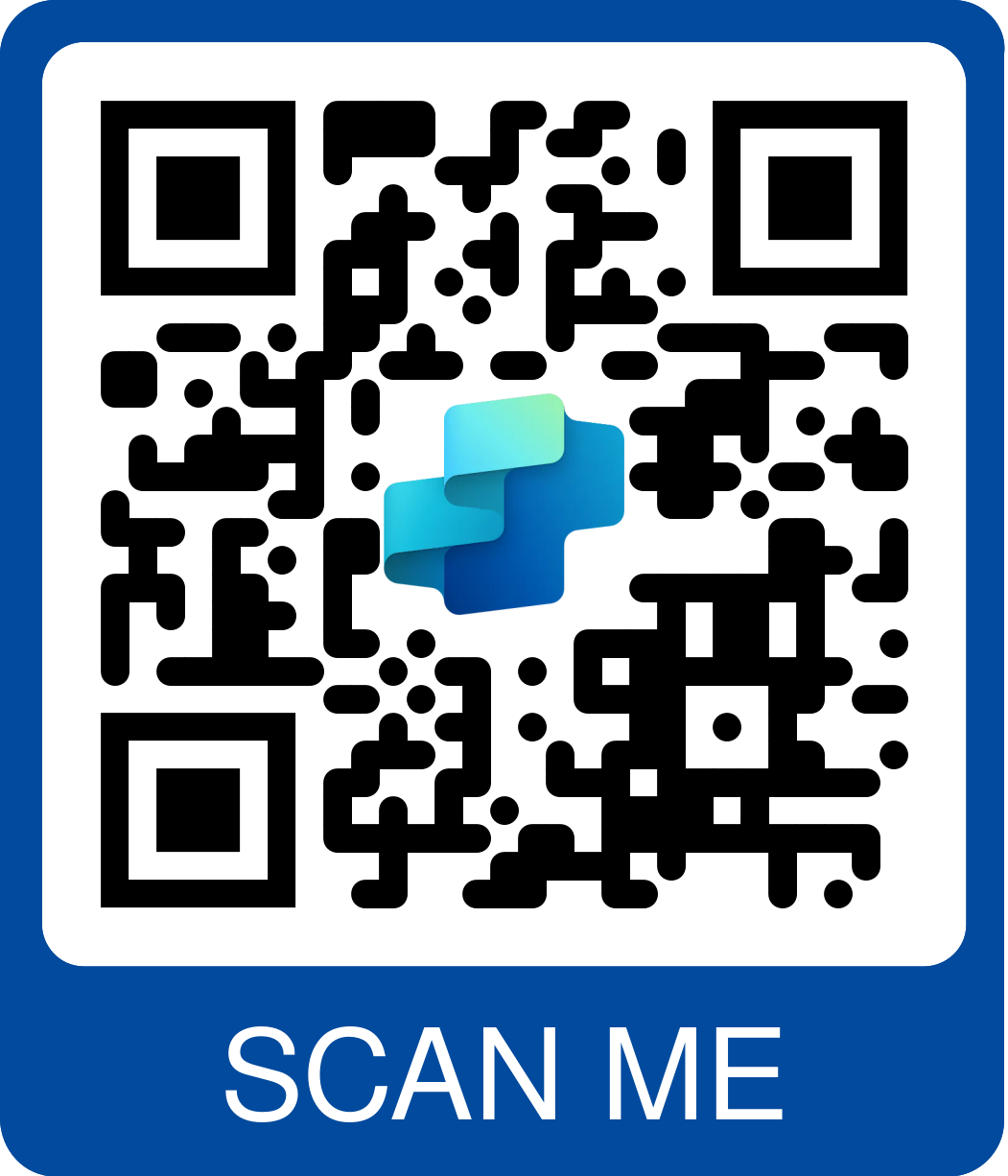 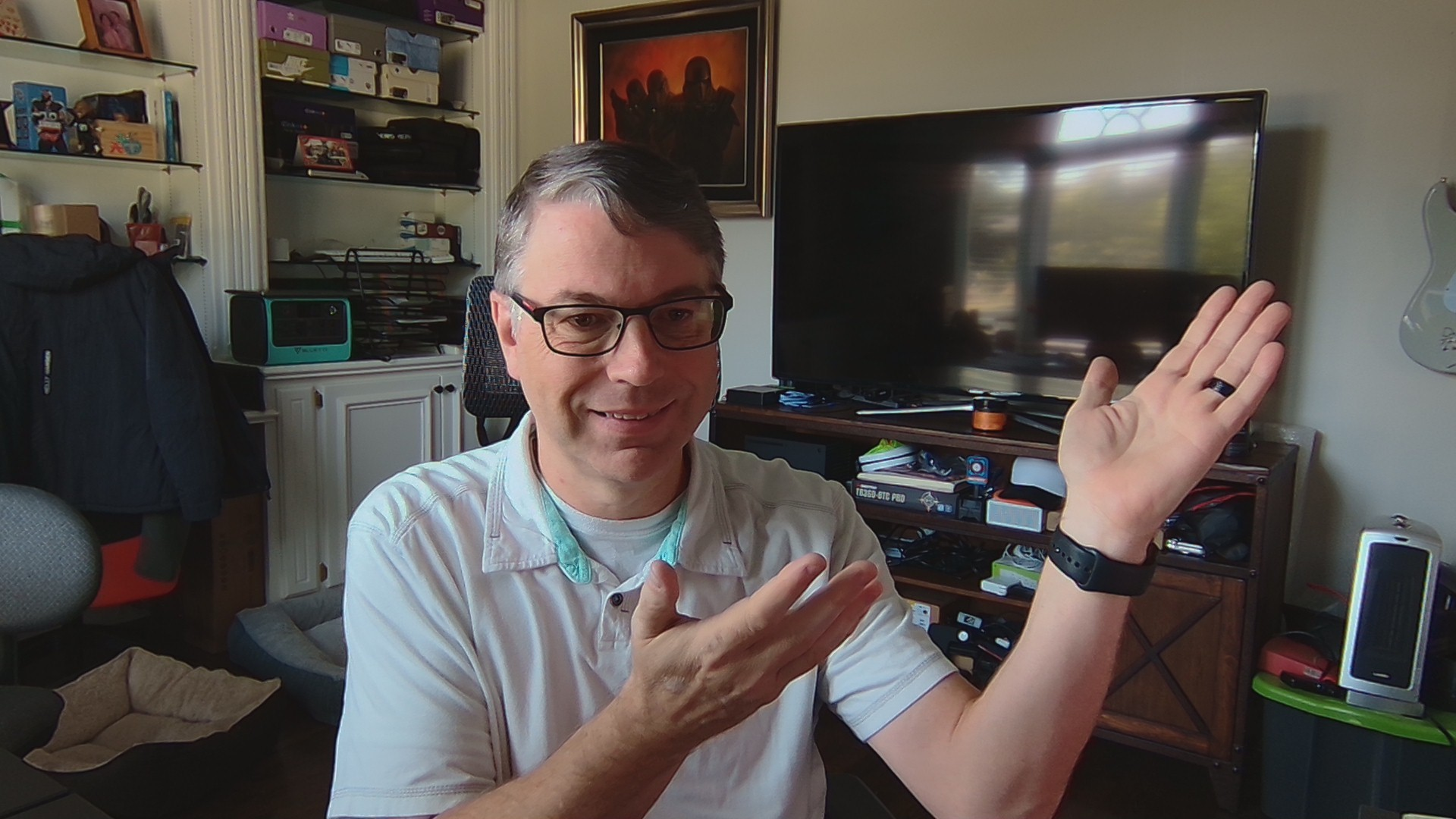 Dewain Robinson
Principal Copilot Architect – Copilot Studio
Announcement slide (dark) with color rotation
Microsoft Copilot Studio
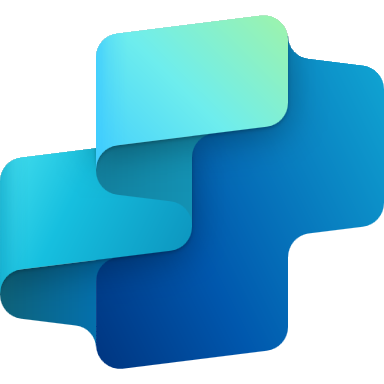 Your agent, your way
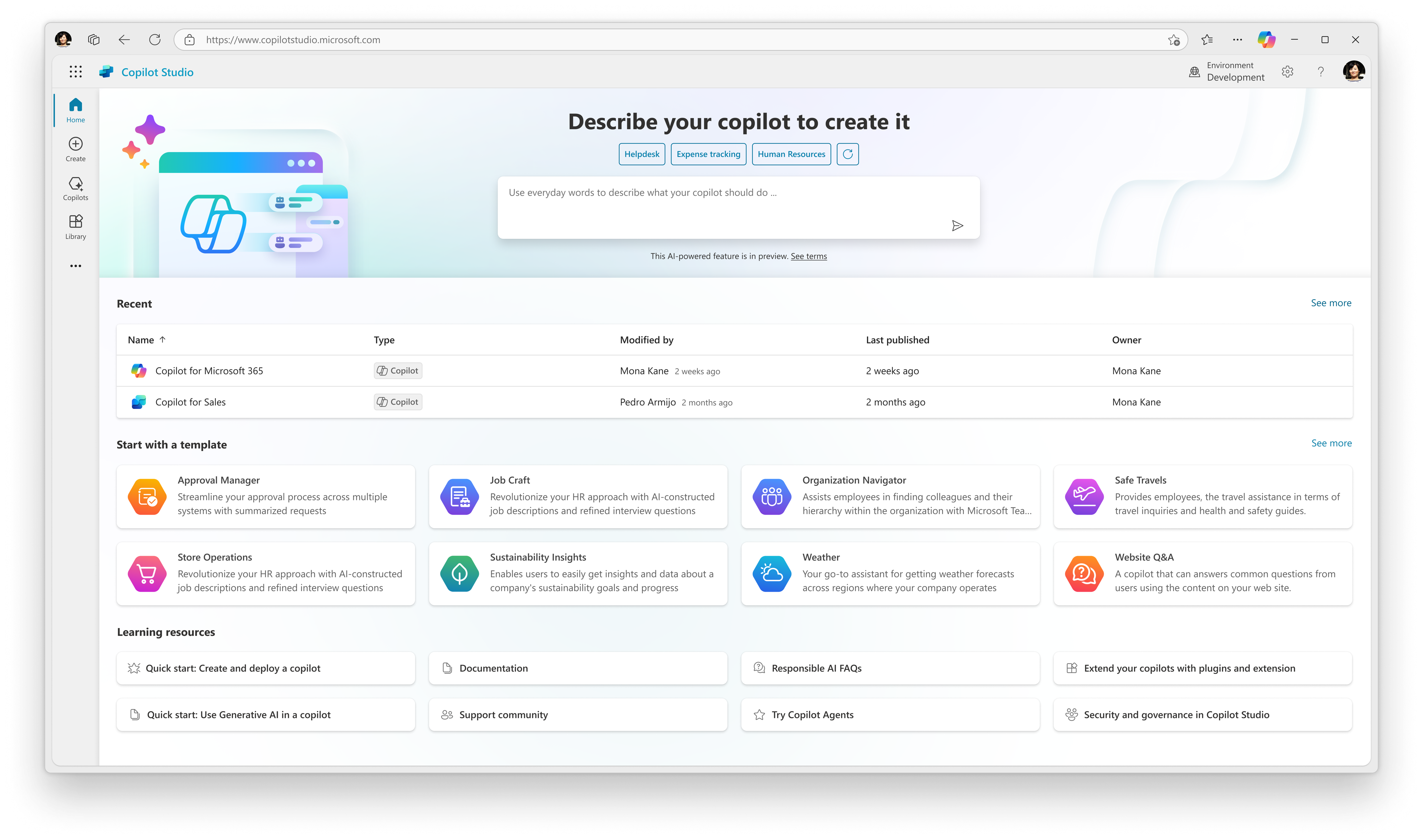 Copilot Studio is an end-to-end conversational AI product for
building your own agent or extending Microsoft Copilot with generative AI, large language models and your data.
[Speaker Notes: Dewain]
Custom agents
Major Components of Copilot Studio
[Speaker Notes: Marius]
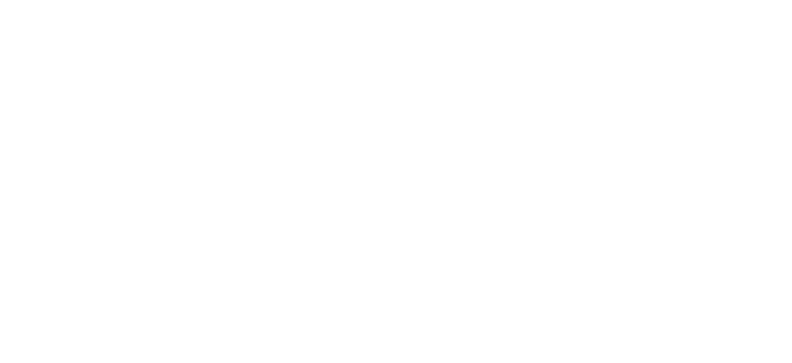 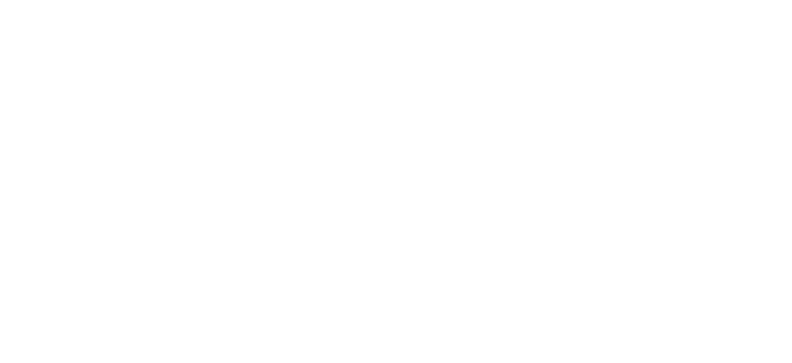 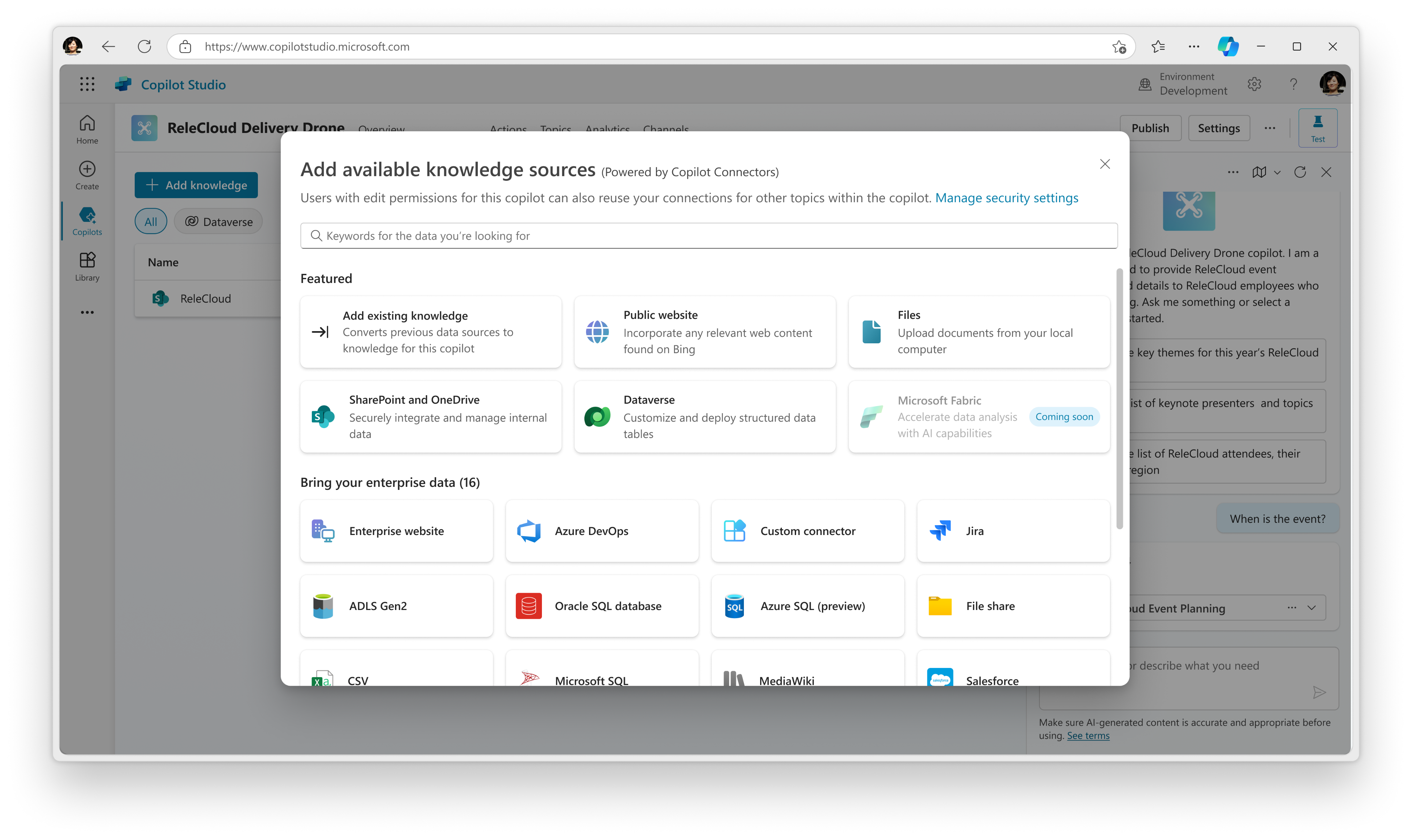 Knowledge / Generative AnswersEnable makers to add and manage both public and enterprise data sources. Supported data sources include public websites, SharePoint/OneDrive sites or files, file uploads, Dataverse and other external data sources indexed in Microsoft Graph.New: Azure AI Search* Certain sources are in public preview only
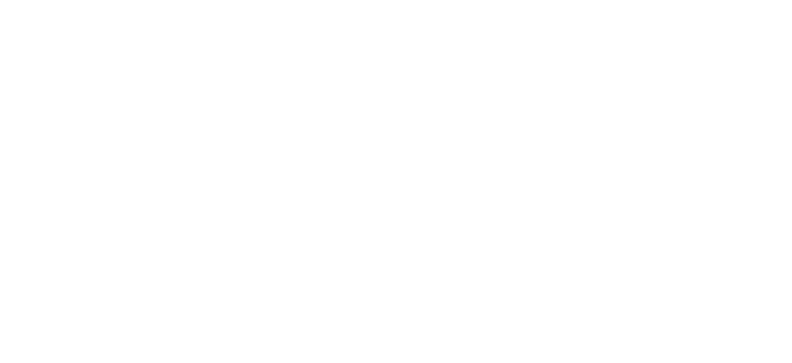 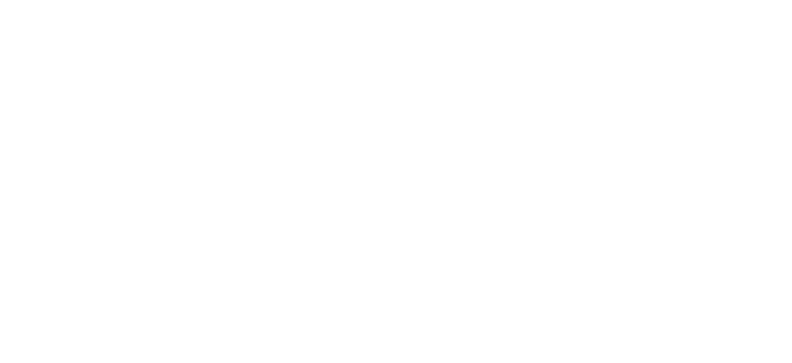 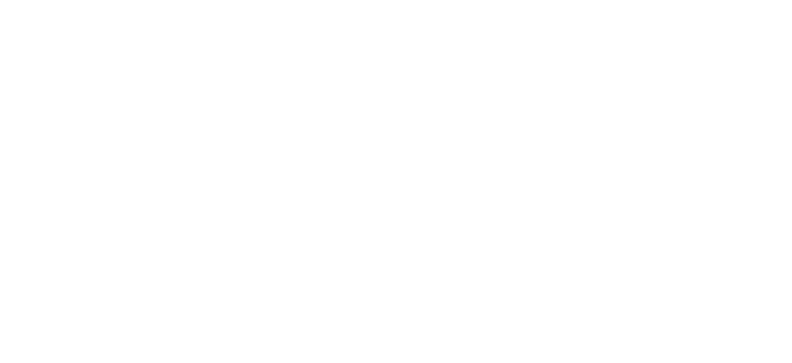 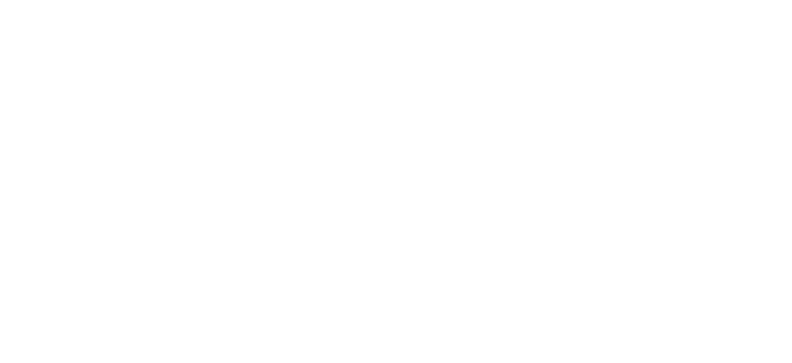 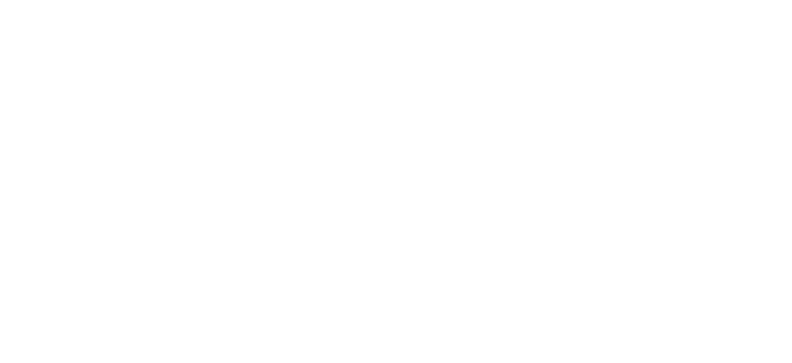 [Speaker Notes: Dewain]
Announcement slide (dark) with color rotation
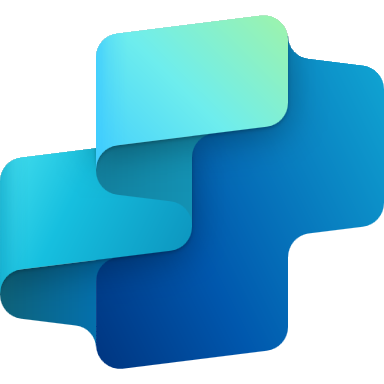 Demo
[Speaker Notes: Dewain]
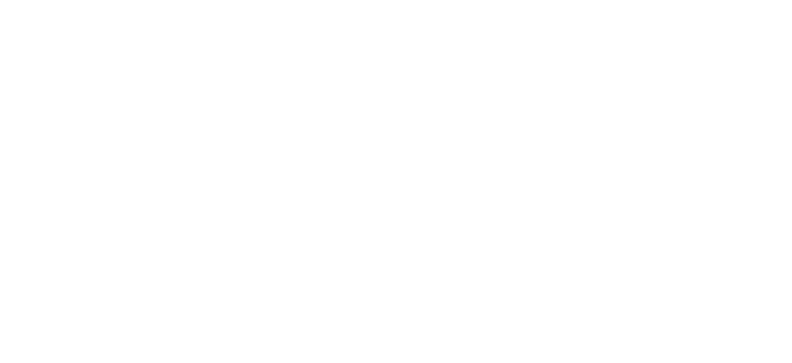 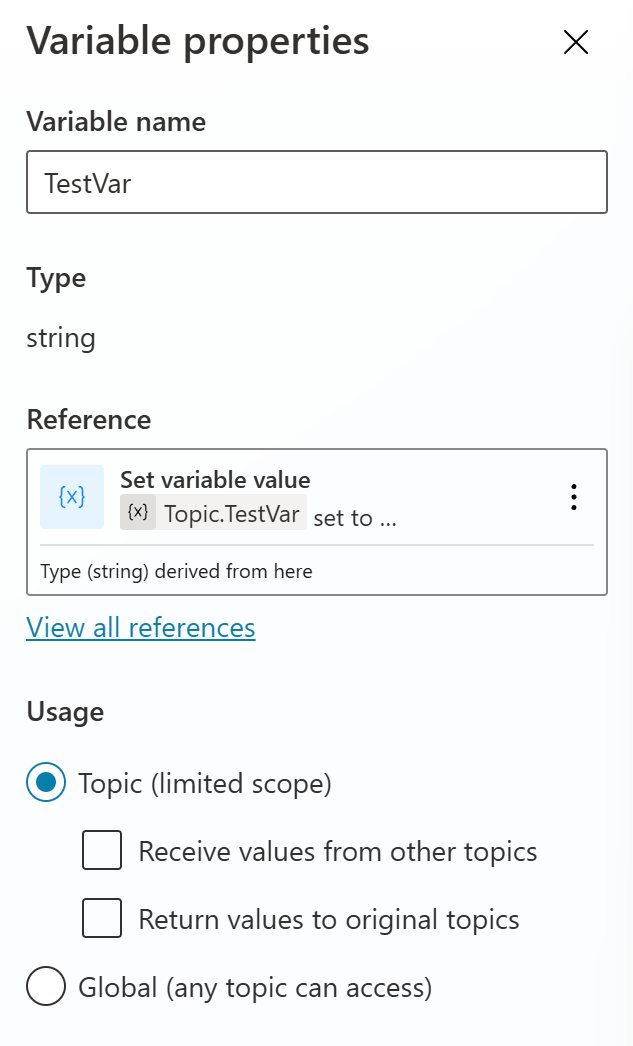 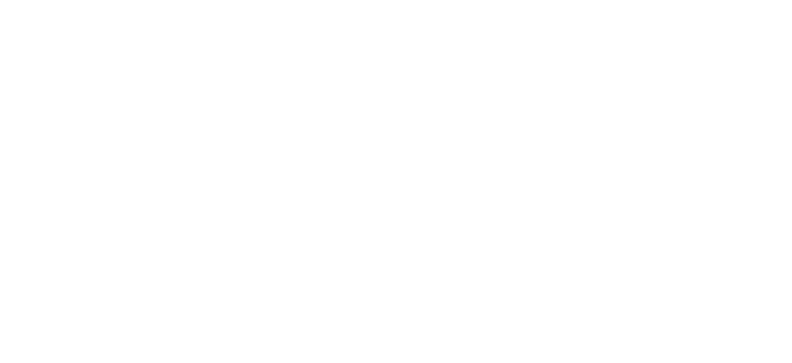 VariablesEnable makers to create and use variables- Environment- System- CustomScopes- Topic- Global- Cross Session
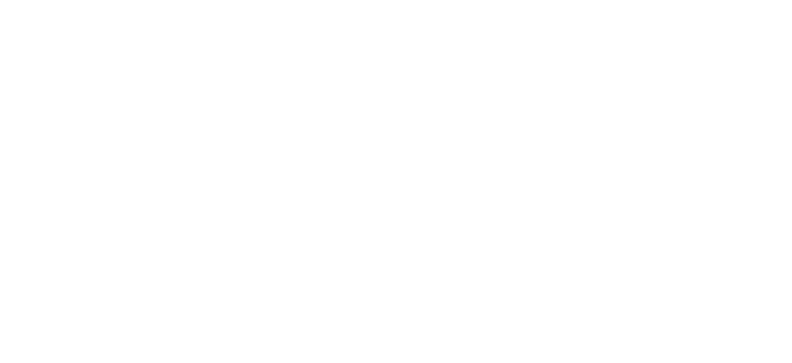 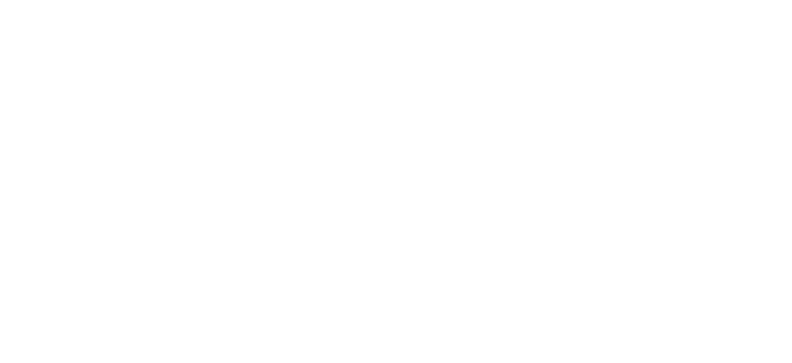 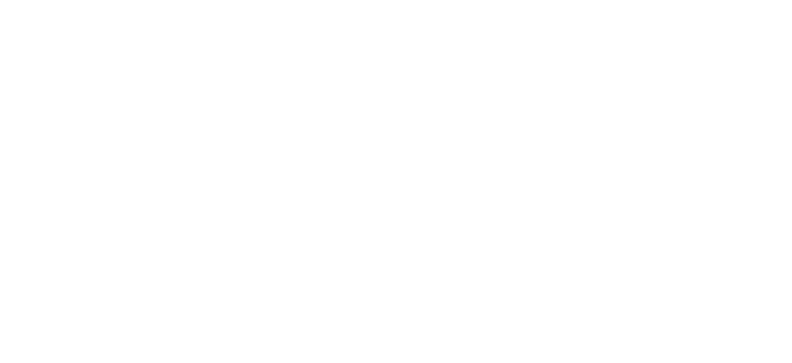 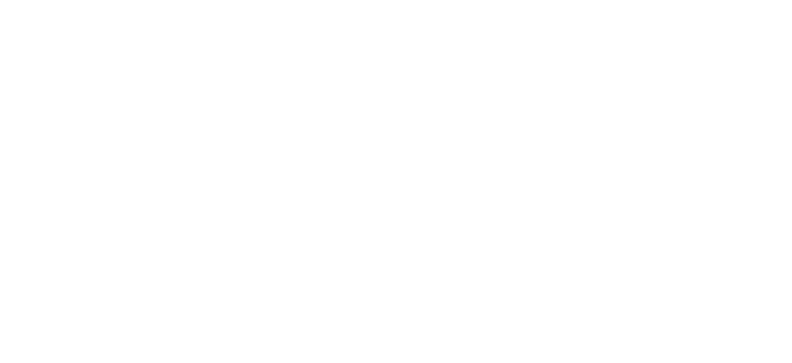 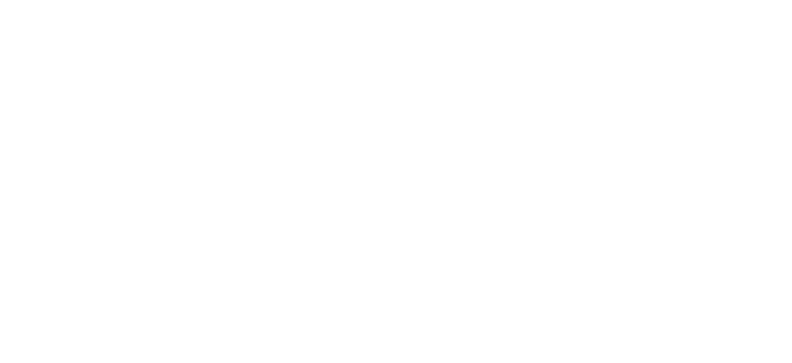 [Speaker Notes: Marius]
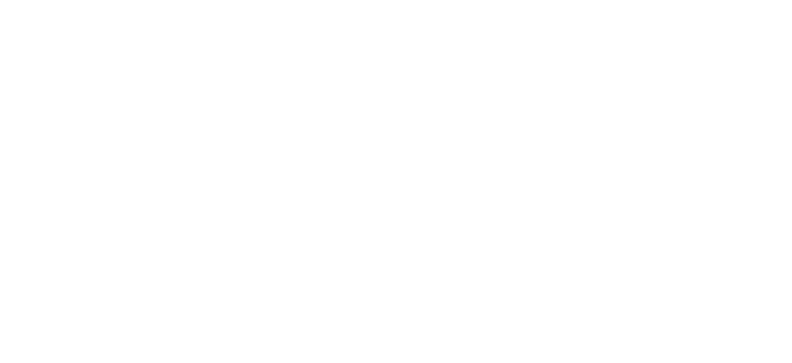 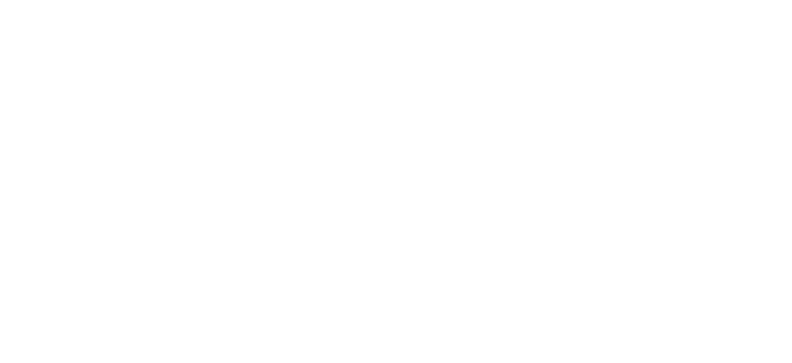 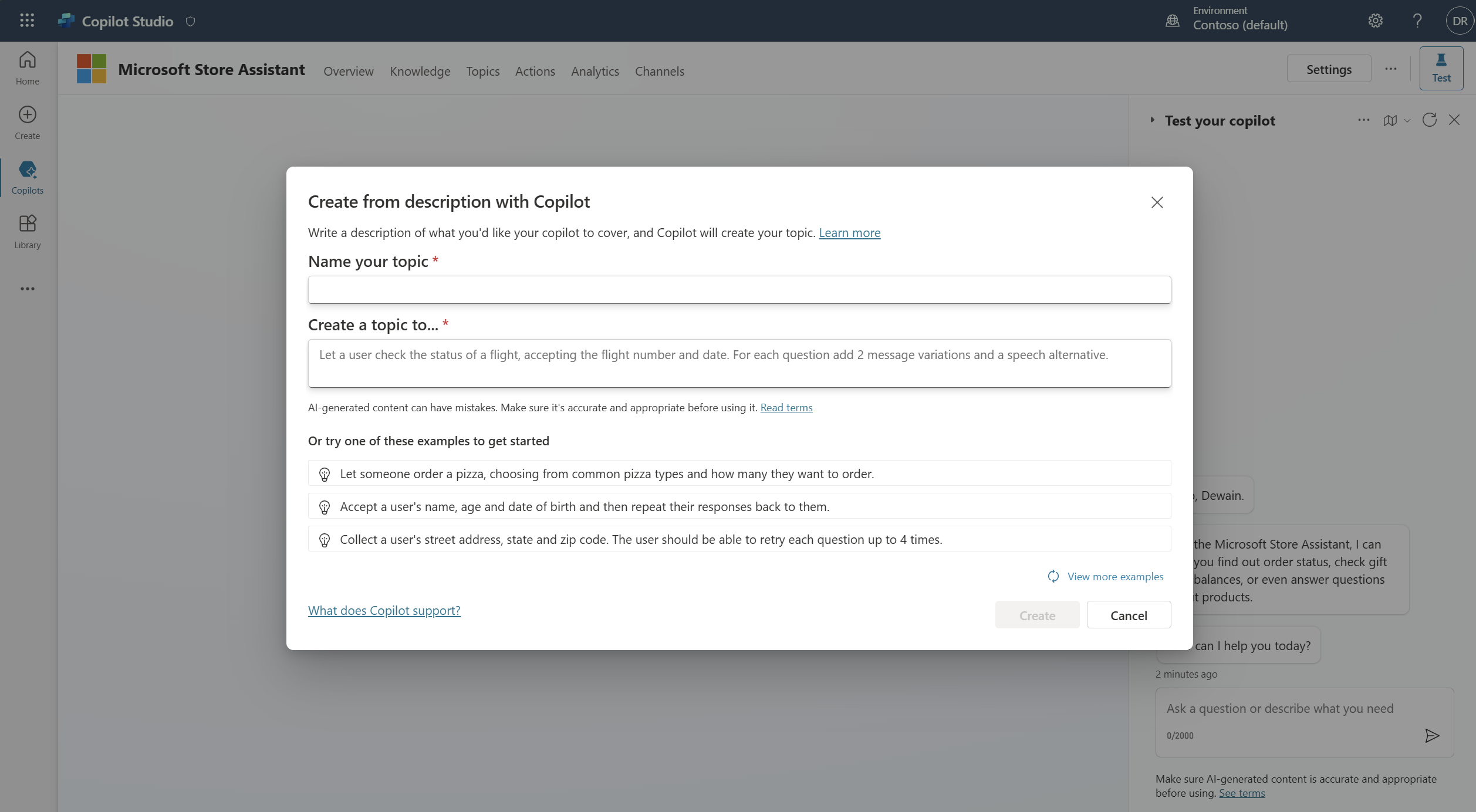 Custom TopicsEnable makers to create custom topics- Blank- Create with Copilot- Topics with Inputs
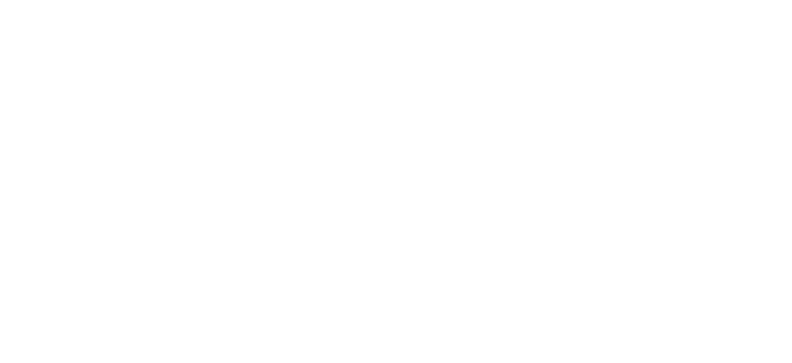 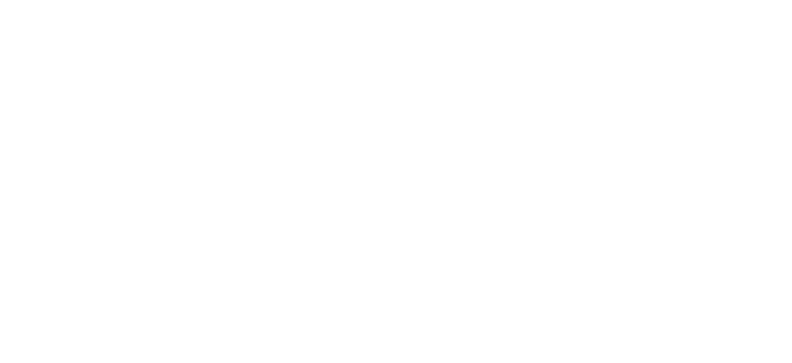 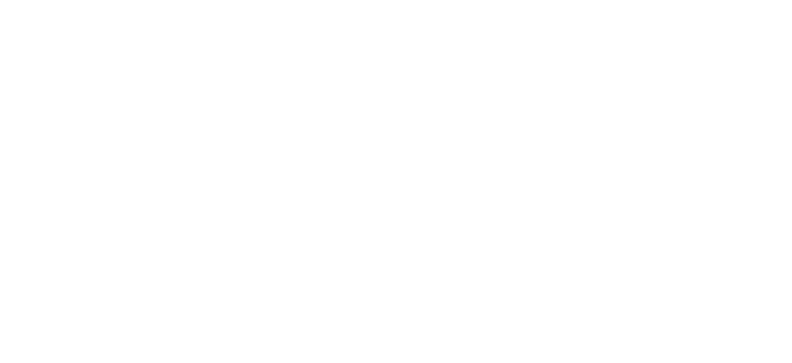 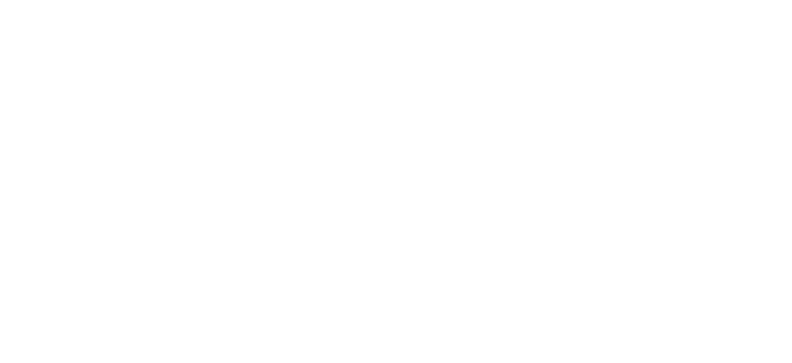 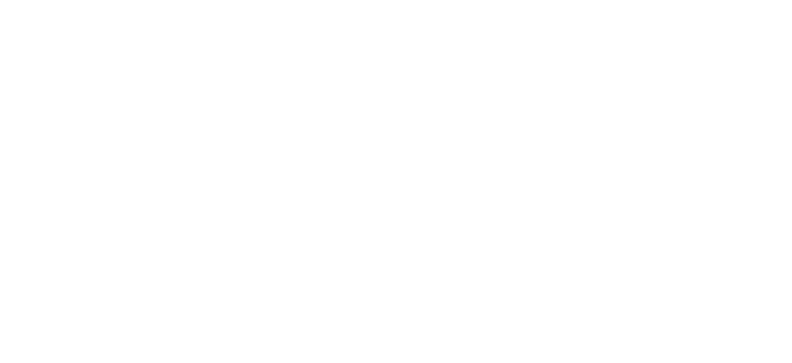 [Speaker Notes: Marius]
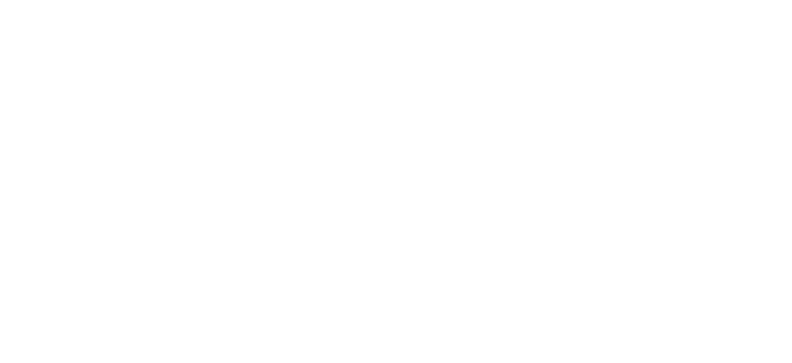 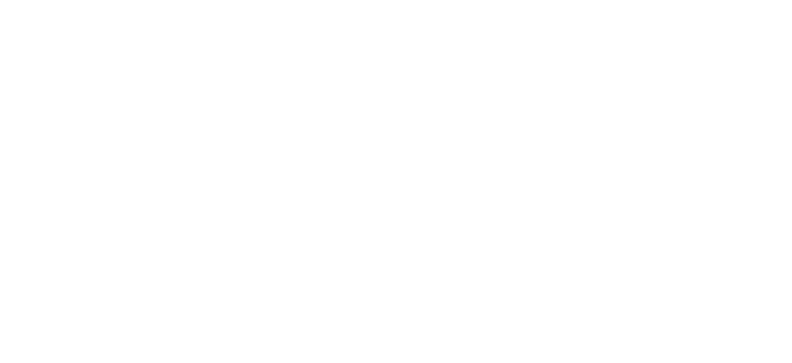 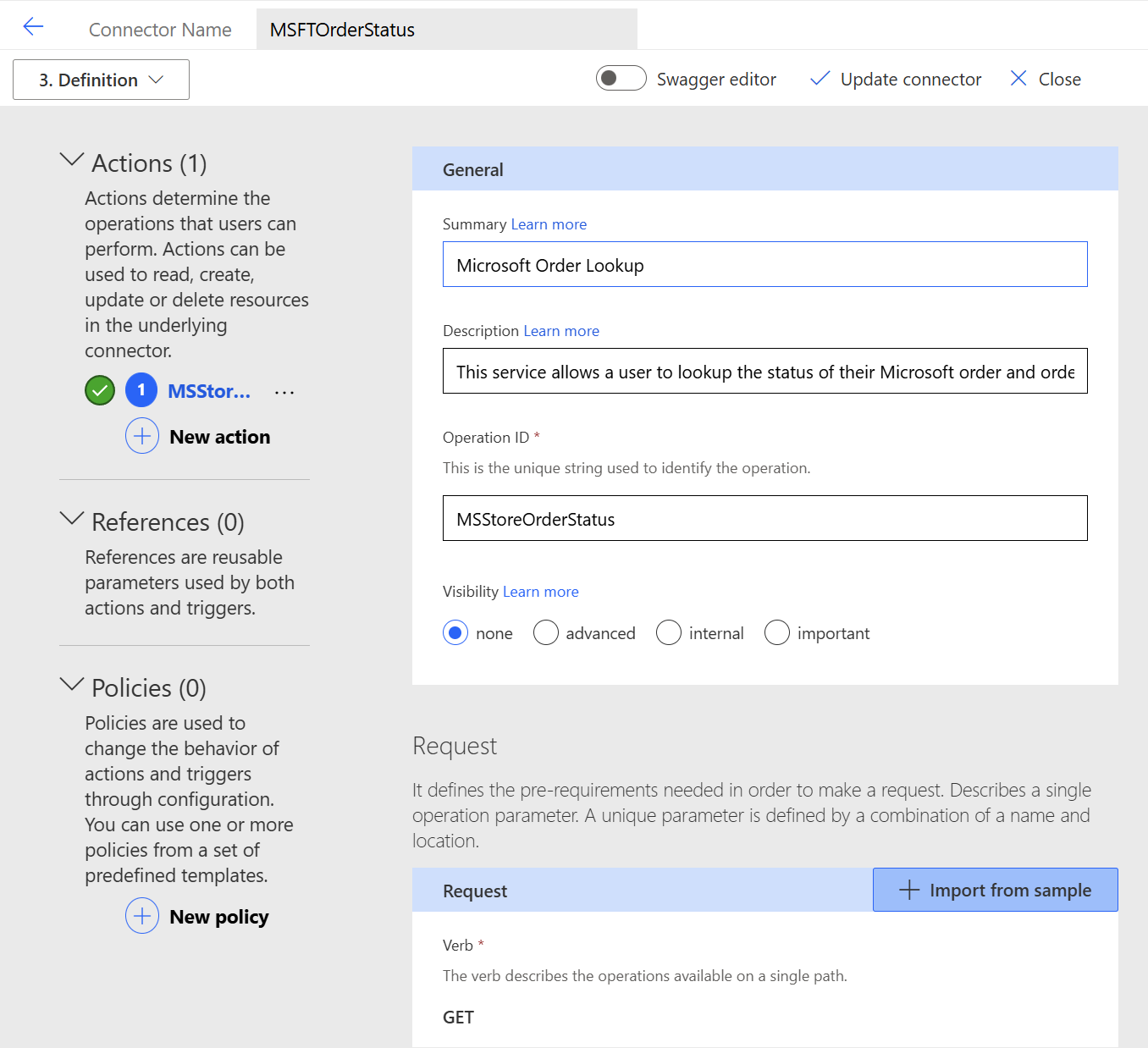 Custom Connectors / Connectors (Power Platform)
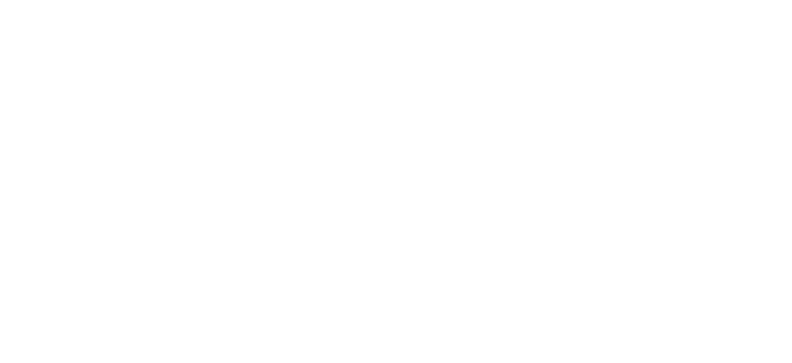 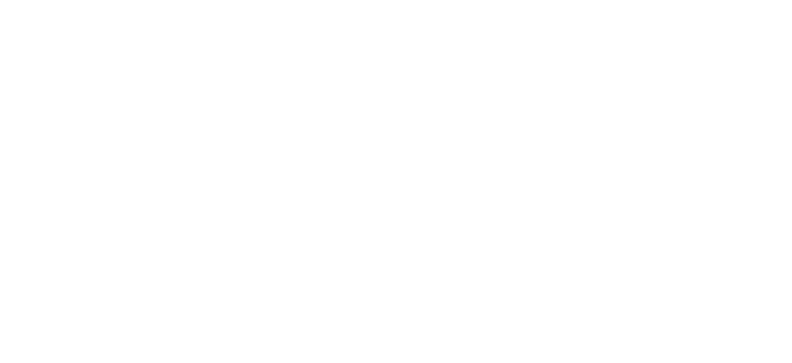 Open API / Swagger
Allows for API definition
1,400+ OOB Connectors Today
Easily made into Actions
Can be called directly in Copilot Studio
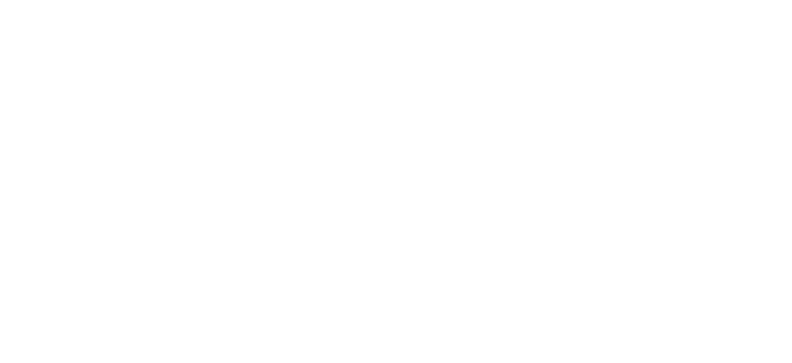 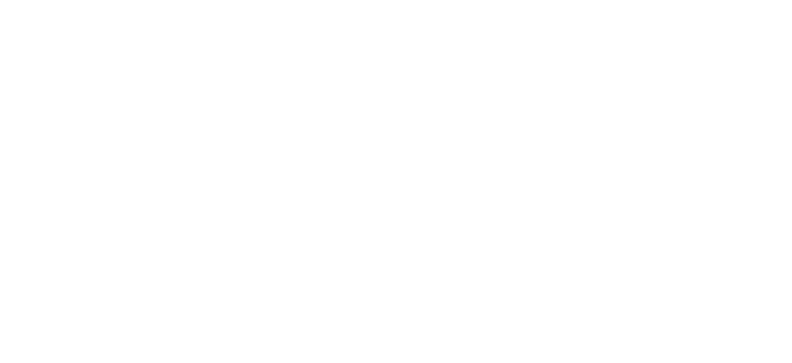 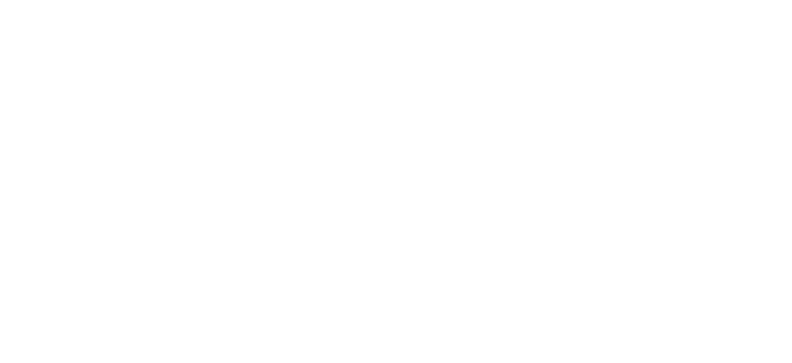 [Speaker Notes: Dewain]
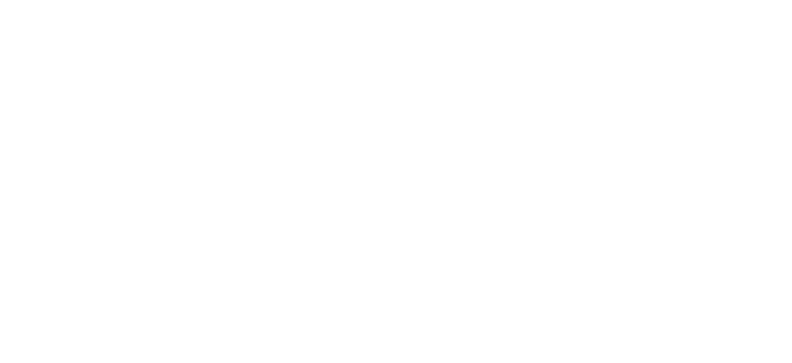 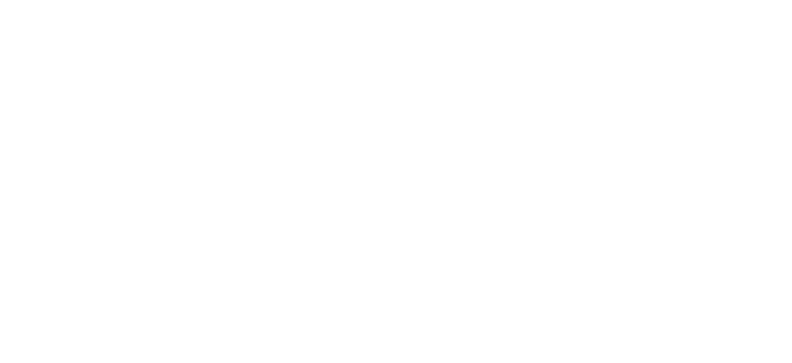 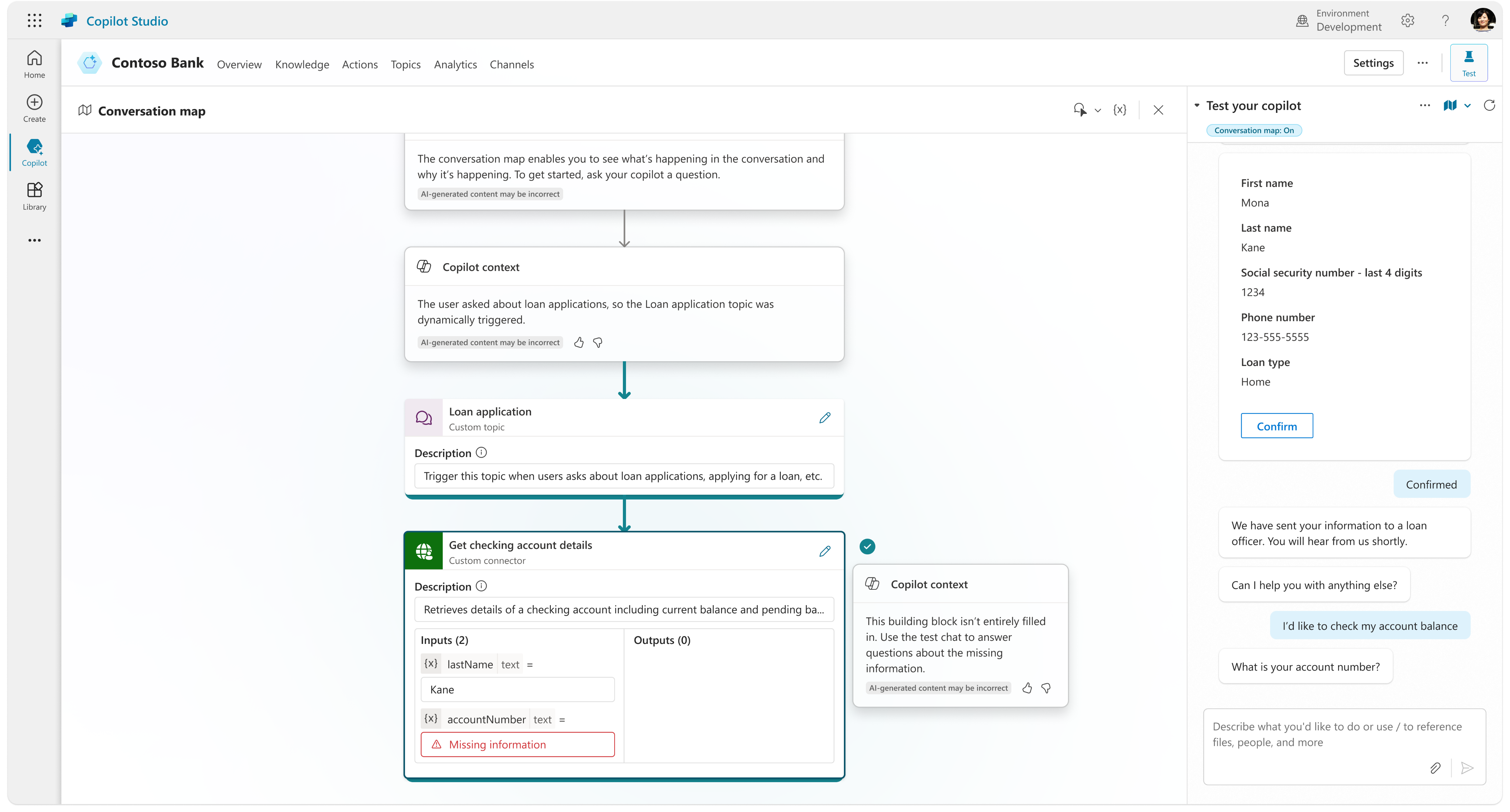 Actions
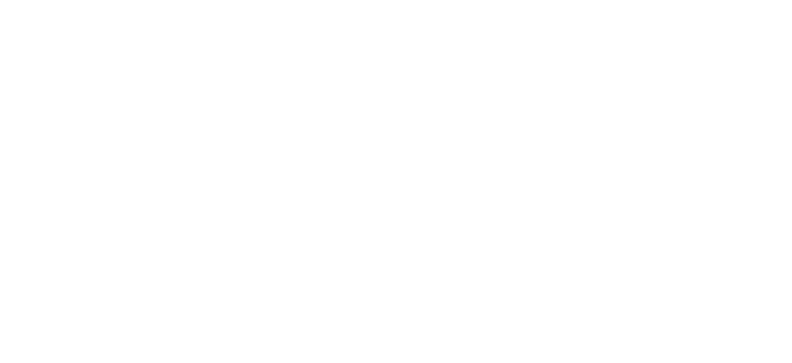 Conversational Wrapper
Connectors / Flows
Inputs
Outputs
Use in Topics / Top Level intent
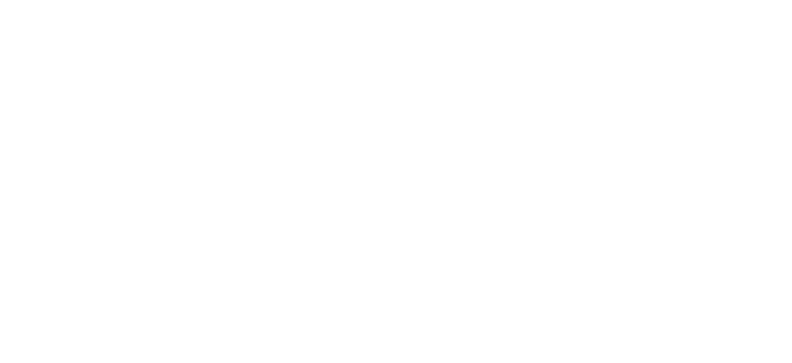 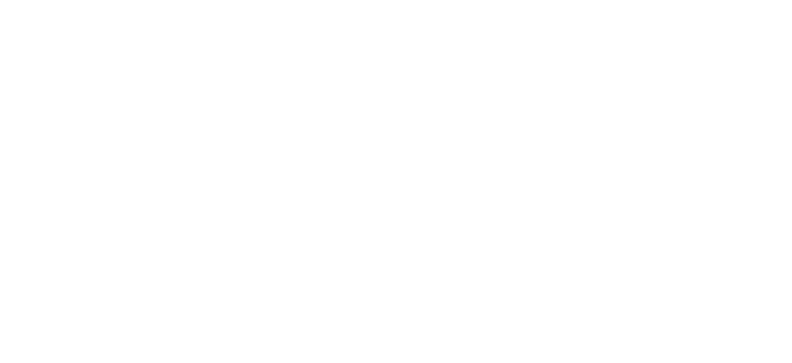 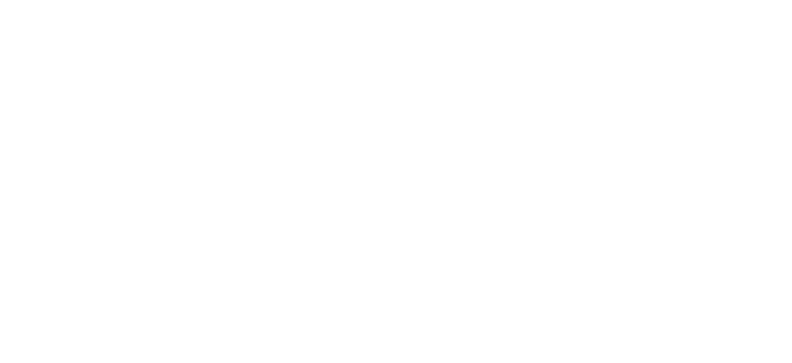 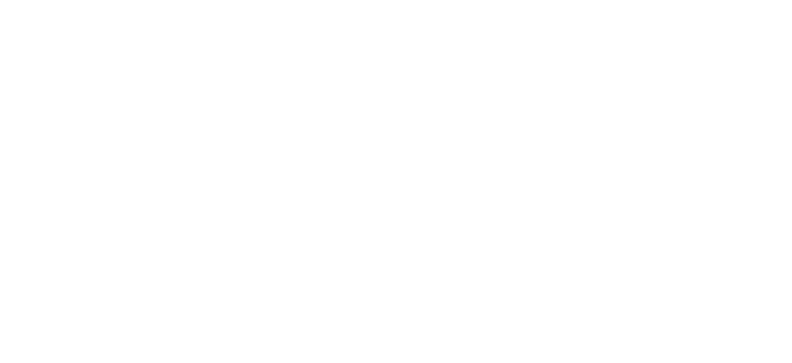 [Speaker Notes: Dewain]
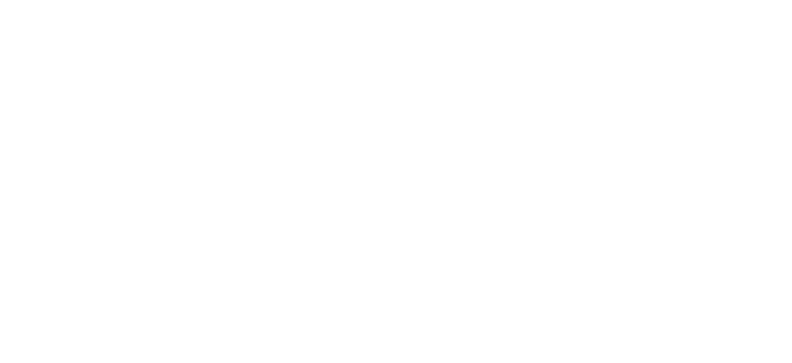 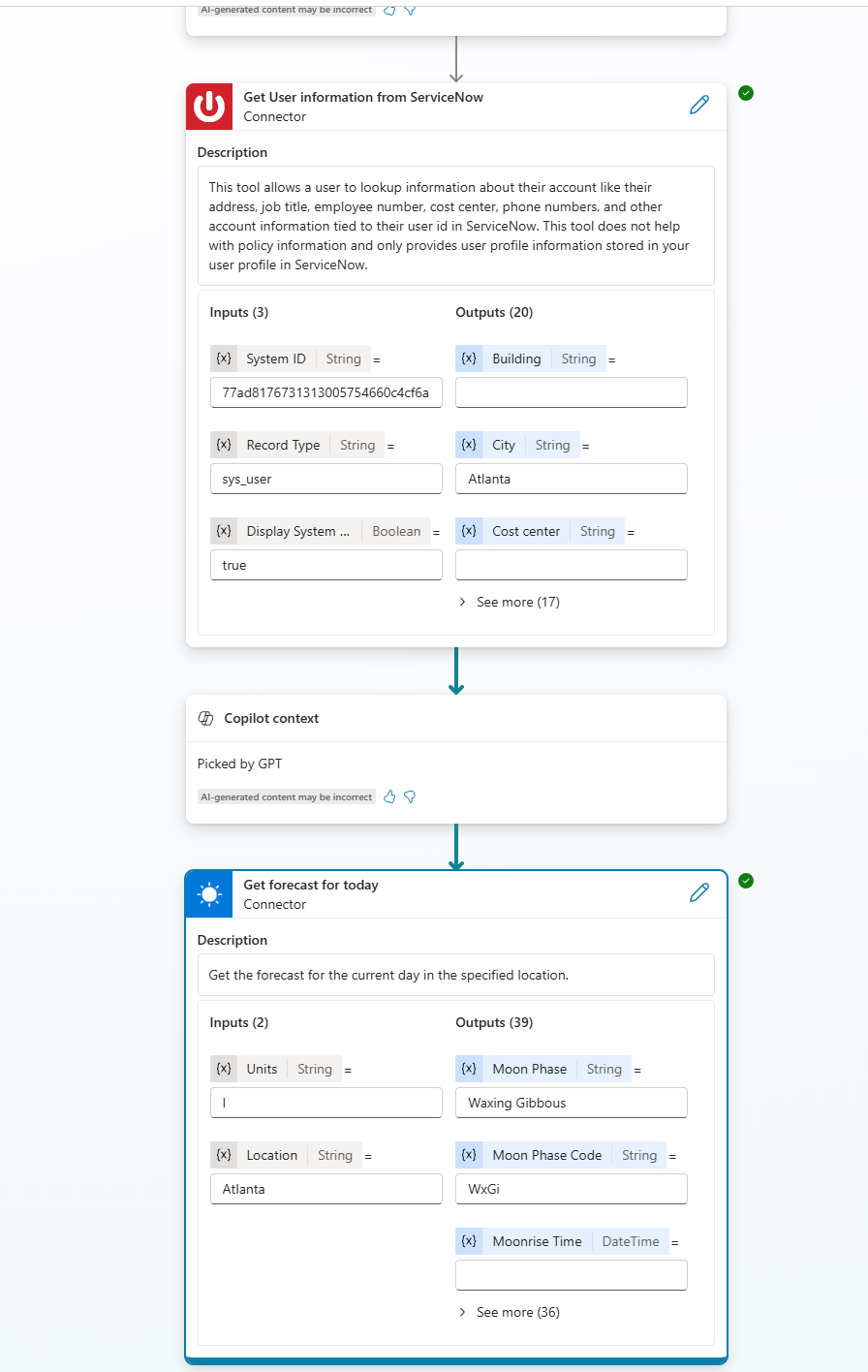 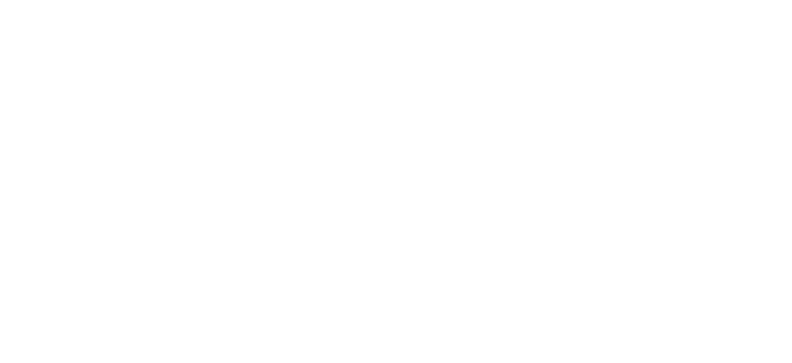 Planner
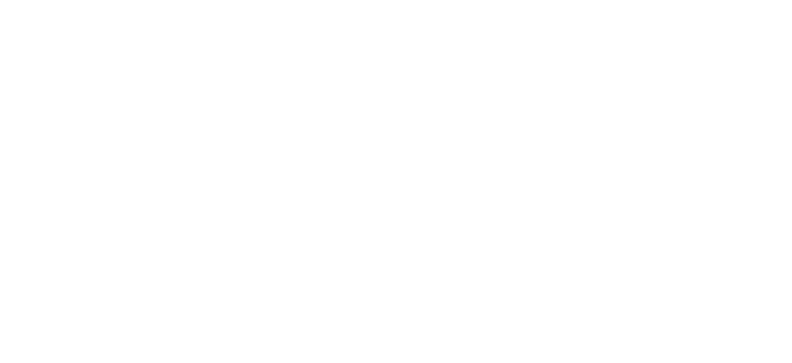 LLM Intent Routing
LLM Entity Extraction
Dynamic Chaining
Knowledge Routing
Conversation Context Aware
Follow-up Questions
On Plan Complete Trigger
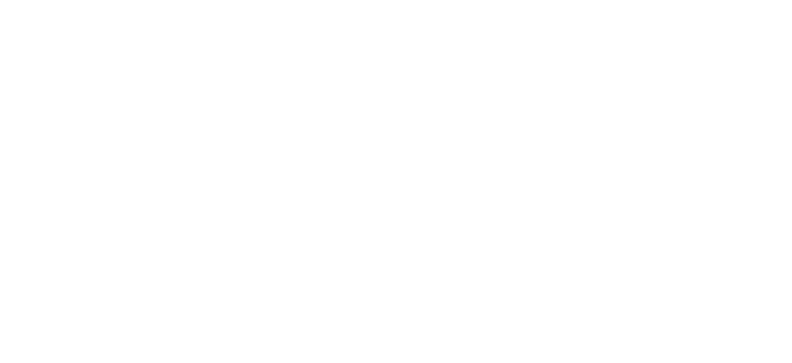 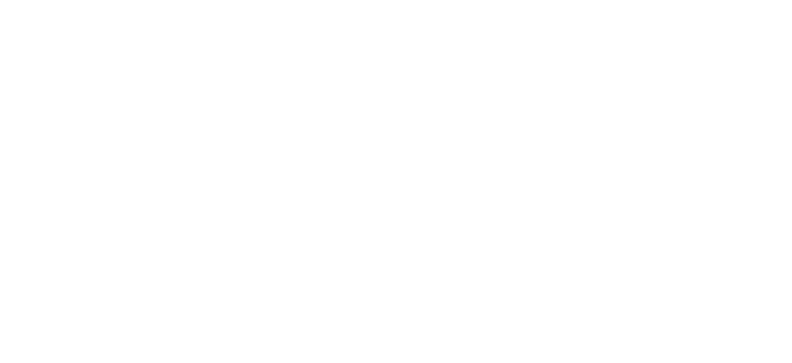 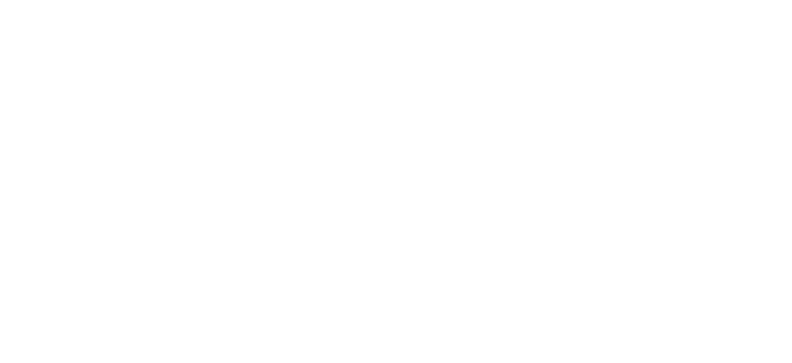 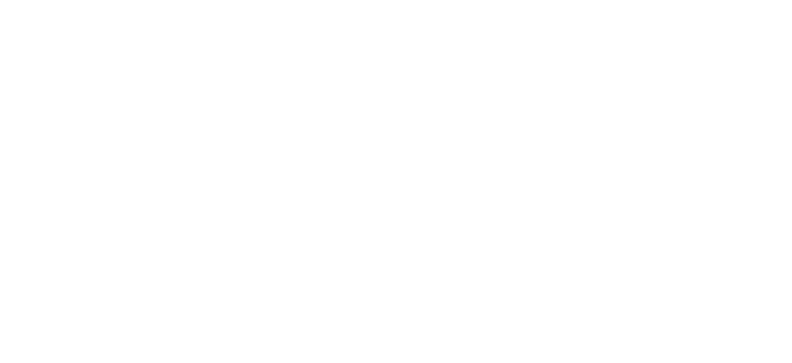 [Speaker Notes: Dewain]
Announcement slide (dark) with color rotation
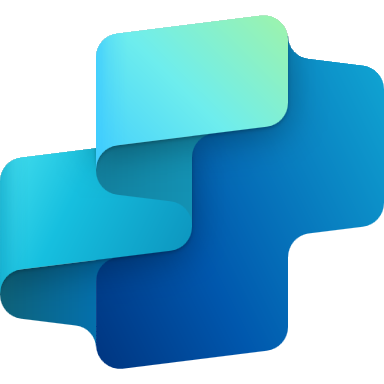 Demo
[Speaker Notes: Dewain]
Poll Question:
Do you understand the difference between autonomous agents and Power Automate?
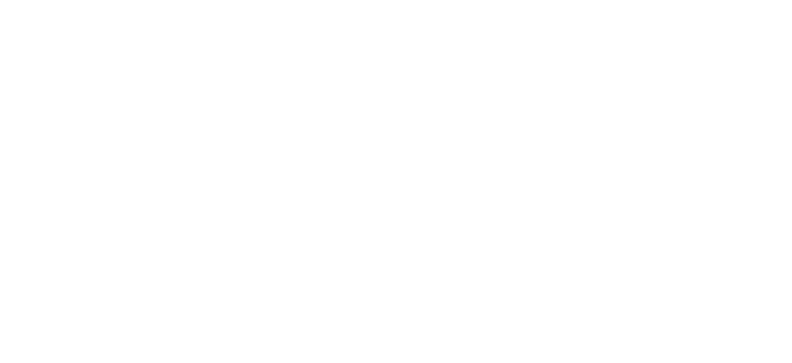 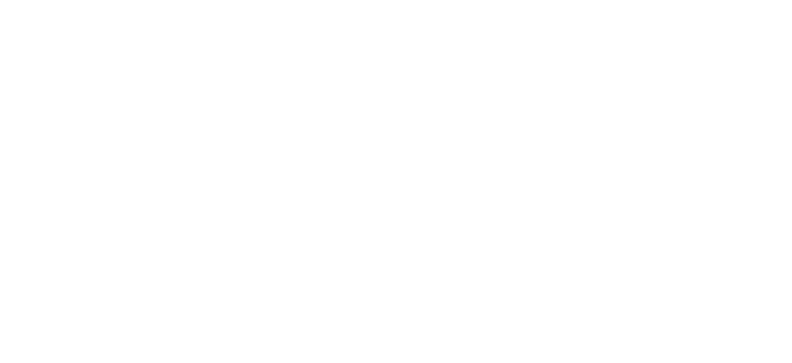 Component Collections
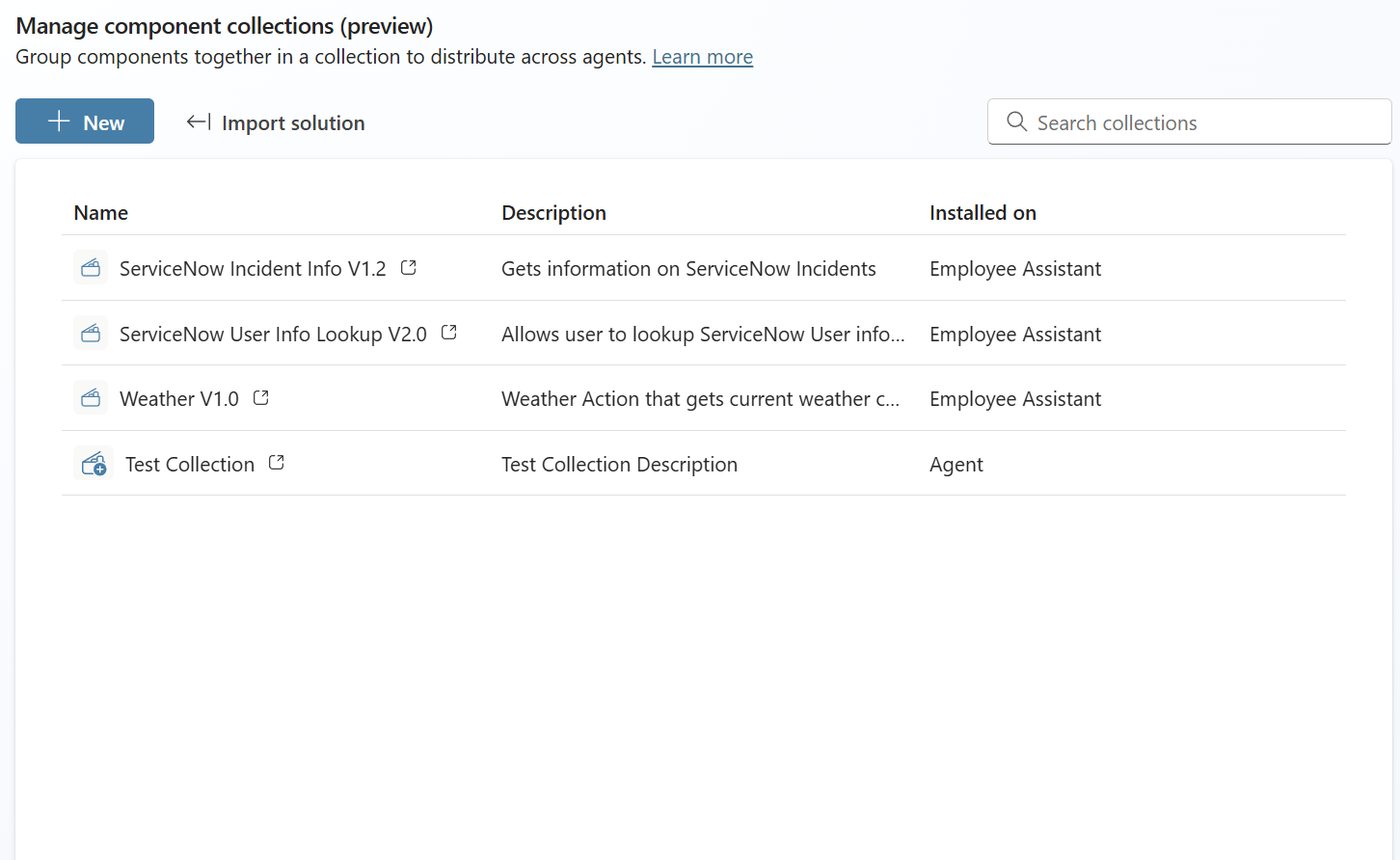 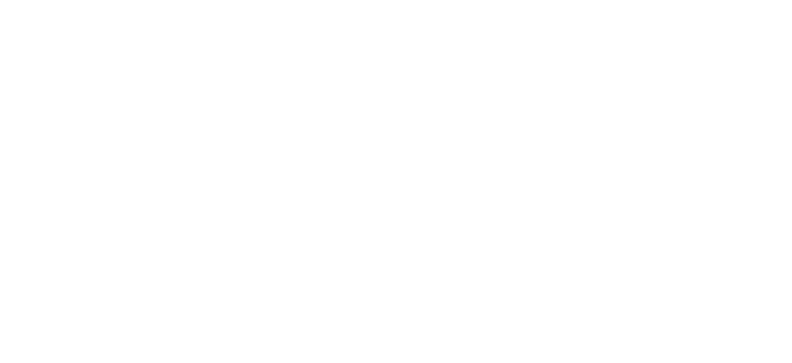 Create once use over and over
Topic / Action / Entity / Knowledge Level Support
Managed / Unmanaged
Solution Aware
Export / Import
Develop Independently
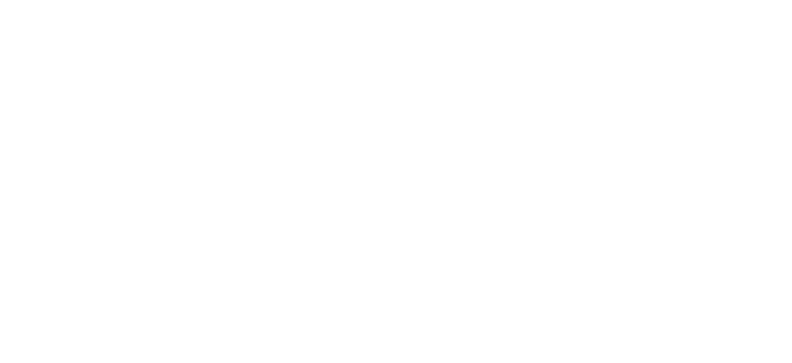 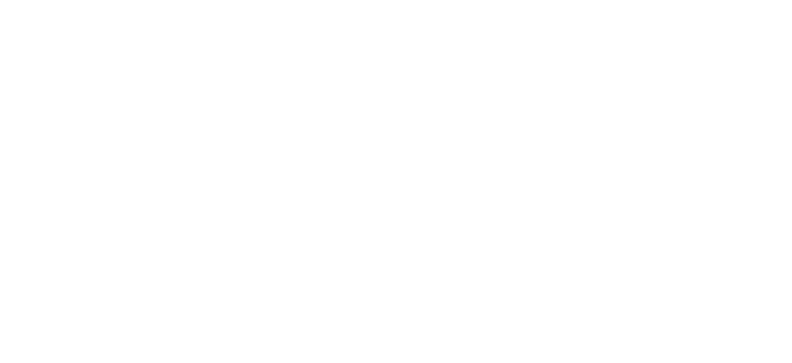 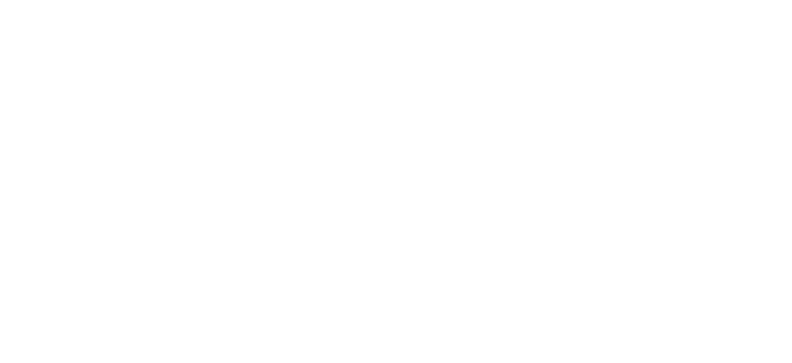 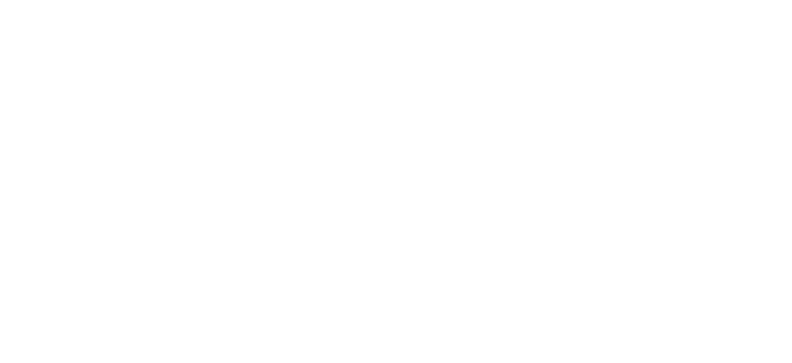 [Speaker Notes: Dewain]
Announcement slide (dark) with color rotation
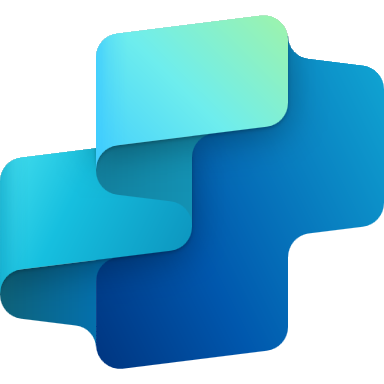 Demo
[Speaker Notes: Dewain]
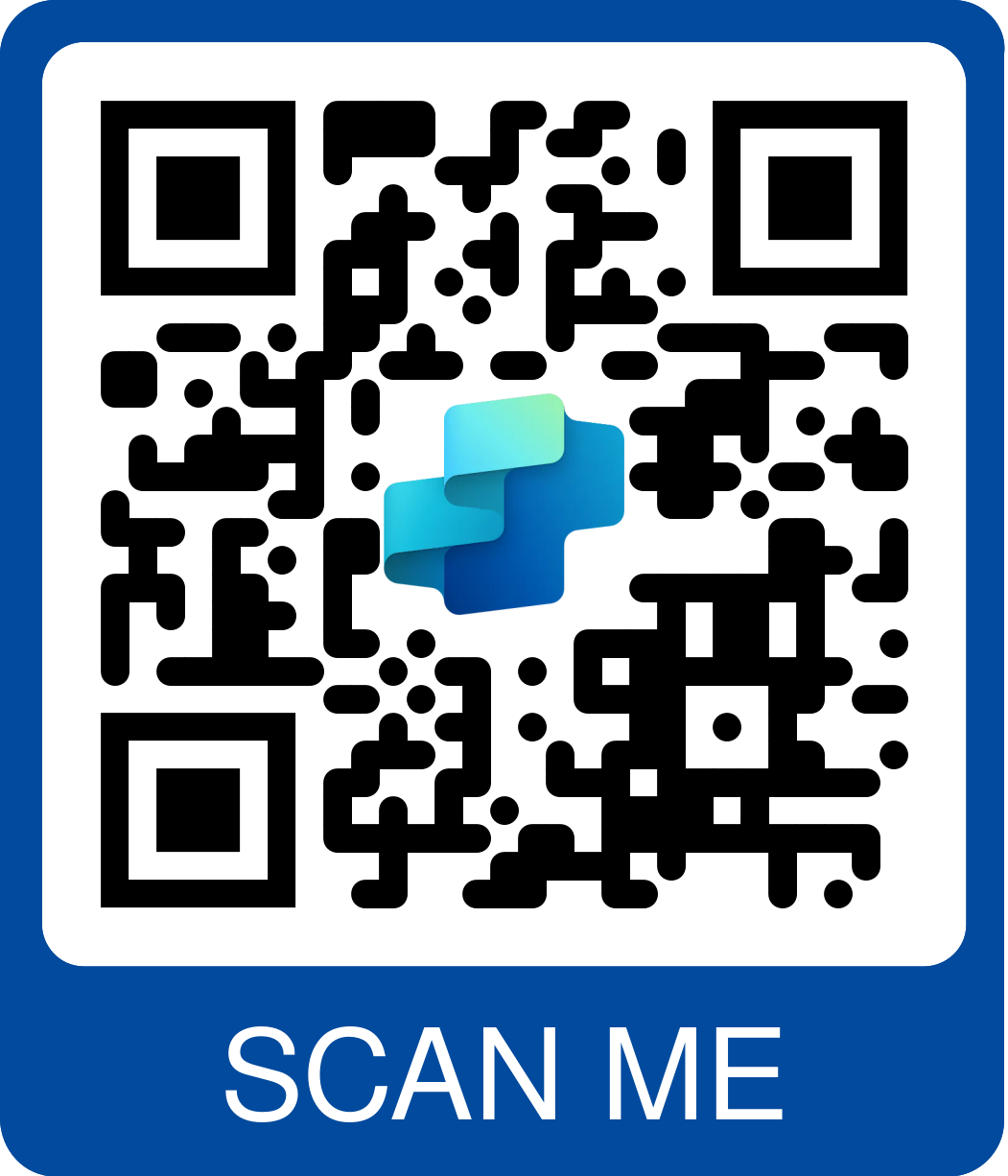 Thank You